Requests based on the Response Policy at the Yellow Stage(Warning)
①　Areas:　Entire Osaka Prefecture  
 ②　Period:  During the Yellow Stage 1 (From November 11 to 28, 2020)
                                                                      *subject to change depending on the infection spread situation
 ③   Details: Based on the relevant law
●Calling on residents
Request:
・Eat and drink without chatting
・Make sure to wear a mask
 ※Especially in “5 Situations of high infection risk” presented by government’s coronavirus subcommittee (Attached)
・Avoid “Three Cs” where droplets of saliva can scatter
・To the elderly, family members who have daily contact with the elderly and staff members working in elderly
    and medial facilities, etc., avoid visiting places with high risk of infection and be tested as soon as possible
    when having any symptoms
・Refrain from visiting eateries with entertainment services or offering alcohol, which don’t comply with 
    the guidelines determined for each industry (or don’t have a “COVID-19 safety sticker”).
●Request to economic communities and universities, etc.
・Wear a mask and ventilate the room thoroughly at work place or school.
・Refrain from chatting without wearing a mask at resting, smoking and dressing rooms etc.
1
・Encourage staggered year-end and New Year holidays
(Attached)
Excerption from the suggestion of government’s coronavirus subcommittee
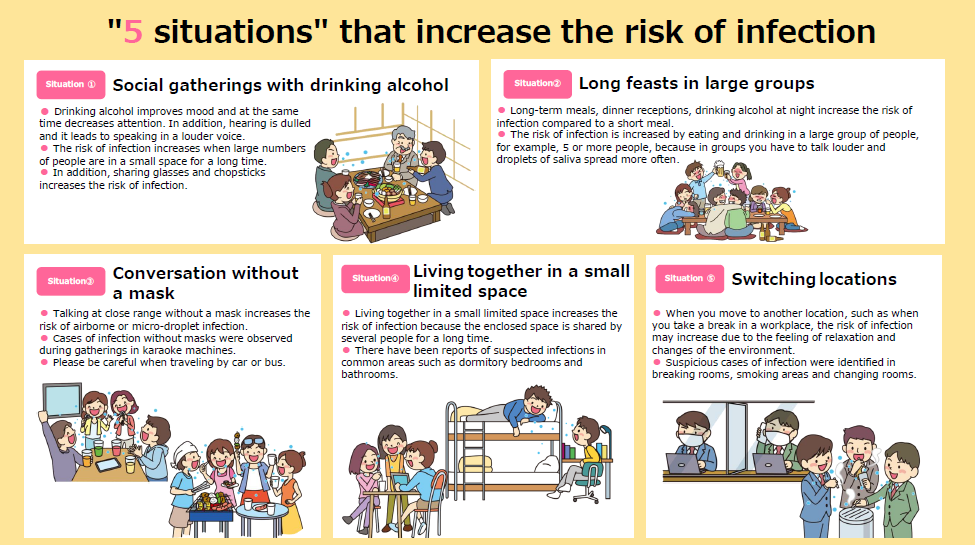 ●Holding events (including ones hosted/co-hosted by Osaka Prefecture)
To event organizers:
Request to thoroughly comply with the guidelines determined for each industry and take thorough infection tracing measures such as using “COCOA” (the national government’s contact confirming App) and  Osaka COVID-19 Tracing System, and making a participant list
The regulations are as the attached sheet, provided the industry-specific guidelines are revised and necessary infection prevention measures are thoroughly taken

When holding an event that requires traveling across the nation or an event with over 1,000 participants, consult Osaka Prefecture beforehand about the holding conditions of the event

The regulations are subject to change in accordance with the national government, if the nationwide spread of infections or clusters at events occur and the national government
     changes the industry-specific guidelines or criteria for the capacity and number of   
     participants

It is being considered to request to refrain from holding events if appropriate infection prevention measures or risk countermeasures are not taken or prepared
Attached Sheet
※There must be a vacant seat between different groups. Among the same group of less than 5, vacant seats are not necessary and in that case, capacity condition of 50% can be exceeded.
※For more details, please refer to the national government’s notification dated on September 11, 2021
●Facilities（including ones owned by Osaka Prefecture)
The following are requested to facility owners
１．Elderly and medical facilities should ask their staff members, employees of related facilities,  
       residents/inpatients of the facilities, and visitors from outside  for taking thorough infection 
       prevention measures

２．When employees of elderly and medical facilities have any symptoms, encourage them to be tested.
３．Comply with guidelines for each industry (use the declaration of the infection prevention sticker) 

４．Take infection tracing measures  such as using “COCOA,” (the national government’s contact 
       confirming App), Osaka COVID-19 Tracing System, and  making a participant list.

５． Encourage the employees of nightlife-related facilities such as bars, clubs, cabarets, and host clubs
        to be tested if they have any slight symptoms
　　※Testing at interim stations in Minami area continues to be implemented.